Modeling compositionality
By Asmaa Muwafaq
The Model Theory
The model theory: stating rules of semantic interpretation for the constituents that are formed by productive syntactic processes. Such processes involve:
The combination of subject NP with VP
The combination of modifying adjective with head noun

It attempts to isolate the rules for combining word meanings from other complicating factors such as lexical ambiguity, figurative and other coerced senses that affect the interpretation of the sentences meanings.
Why a model might be useful
The Model is the explicit description of the situation under discussion
A model must specify two things:
Basic concepts in set theory
The denotation set of the word man in a simple model could be written as shown in (a), a set which contains two members, both of which are men.


The set defined in (b) contains four members which are very different from each other; but is still a well-defined set
a. {King Henry VIII, Thomas More}
Basic concepts in set theory
The identity of a set is defined by its membership. If two sets have the same members, they are in fact the same set. 

 The order in which the members are listed is irrelevant; so all of the orderings shown in below describe the same set:
Basic concepts in set theory
the set of all integers; the set of all finite strings of words found in the Oxford English Dictionary.
Basic concepts in set theory
It is possible for a set to have no members, One set is from this kind, that is the empty set (often symbolized as “∅”).
A set is distinct from any of its members. 
The set consisting of a single individual, e.g. {Paul Kroeger}, is not the same thing as the individual himself:
{Paul Kroeger} is an abstract concept, but Paul Kroeger is (at the time of writing) a living, breathing human being.
Basic concepts in set theory
The cardinality of a set is the number of its members. For example, the cardinality of the set {a,b,c} is 3.
We use the symbol |B| to refer to the cardinality of set B; so |{a,b,c}| =3. 
Further examples:
|{a,b,c,d,f}| = 5
|∅| = 0
|{∅}| = 1
Basic concepts in set theory
The membership of a set can be specified either by listing its members, e.g., {King Henry VIII, Thomas More}.

Or by stating a rule of membership, e.g., the set of all female British monarchs.
Relations and functions
Sets of couples can also be defined (or triples, quadruples, etc.) of individuals. 
 For example, the set of all married couples who crossed the Atlantic ocean on the Mayflower in the autumn of 1620 is a well defined set. 

This set contained 18 members, each member was a pair of people: {Isaac & Mary Allerton, William & Dorothy Bradford, William & Mary Brewster,…}. 
Since the set is defined as a set of pairs, William Bradford was not himself a member of this set; but he was a member of a pair that did belong to the set.
Relations and functions
It is useful to define sets of pairs of things in which the members of each pair are distinguished by specifying the order in which they occur. We refer to such pairs as ordered pairs.



In this example, the members of each pair can be distinguished by the title “Mr.” vs. “Mrs.”, no matter which one is mentioned first. 

Unlike sets, two ordered pairs may have the same members but still be distinct, if those members occur in different orders. So ⟨x,y⟩ and ⟨y,x⟩ are two distinct ordered pairs, but {x,y} and {y,x} are two different ways of representing the same set.
The set of all married couples who crossed the Atlantic ocean on the Mayflower in the autumn of 1620 is a well defined set.
Relations and functions
A relation is a set of ordered pairs. 

The domain of the relation is the set of all the first elements of each pair
The range of the relation is the set of all the second elements.
Relations and functions
Referring to the two sets defined in this example:
The domain of A is the set {a,c,f}.
The range of A is the set {3,4,6,7}. 

The domain of B is the set {2,3,4,5,6,7}
The range of B is the set {2,3,4,7}.
Relations and functions
A set of ordered pairs defines a mapping, or correspondence, from the domain onto the range. The mappings defined by sets A and B are shown in below:
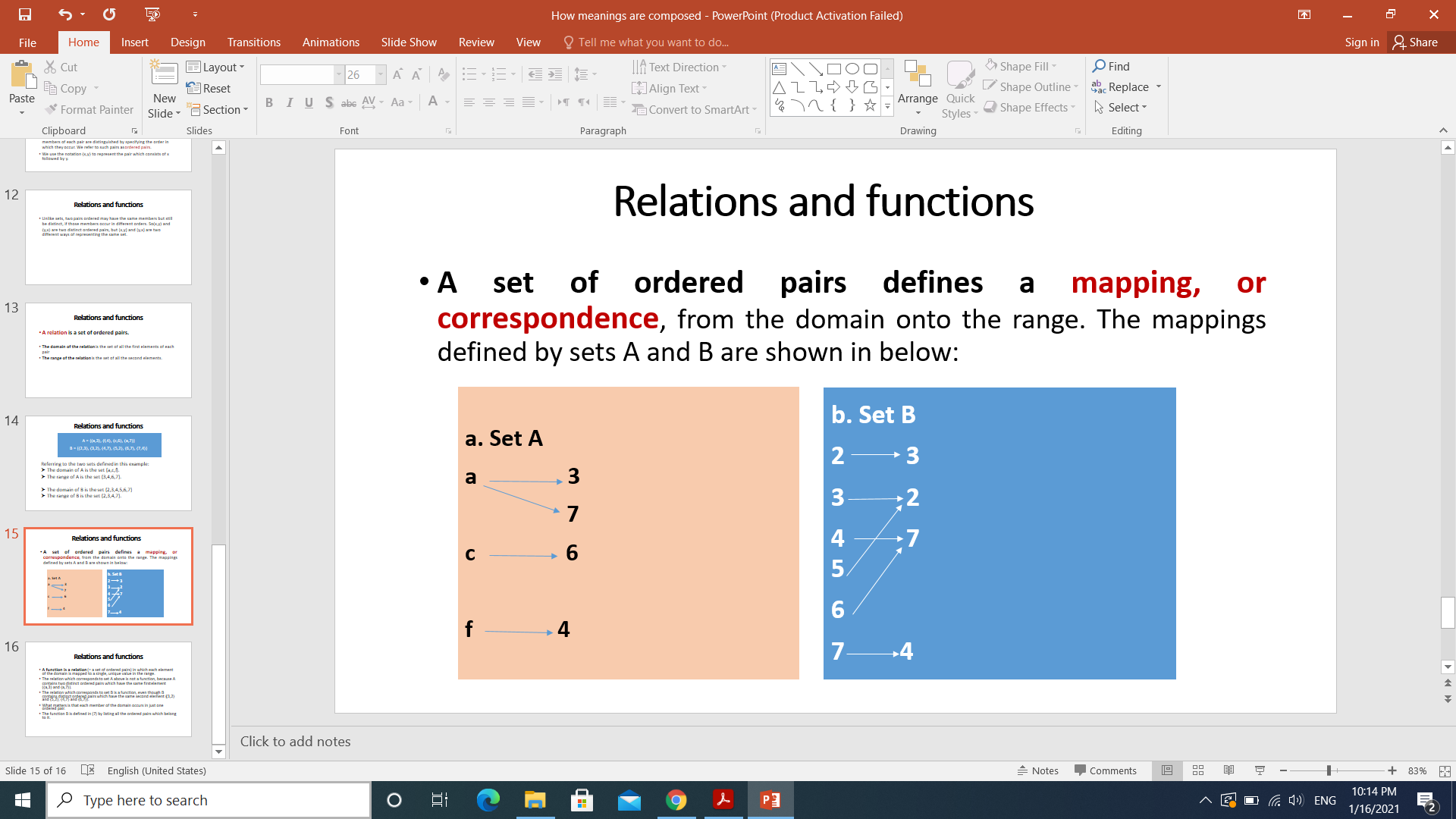 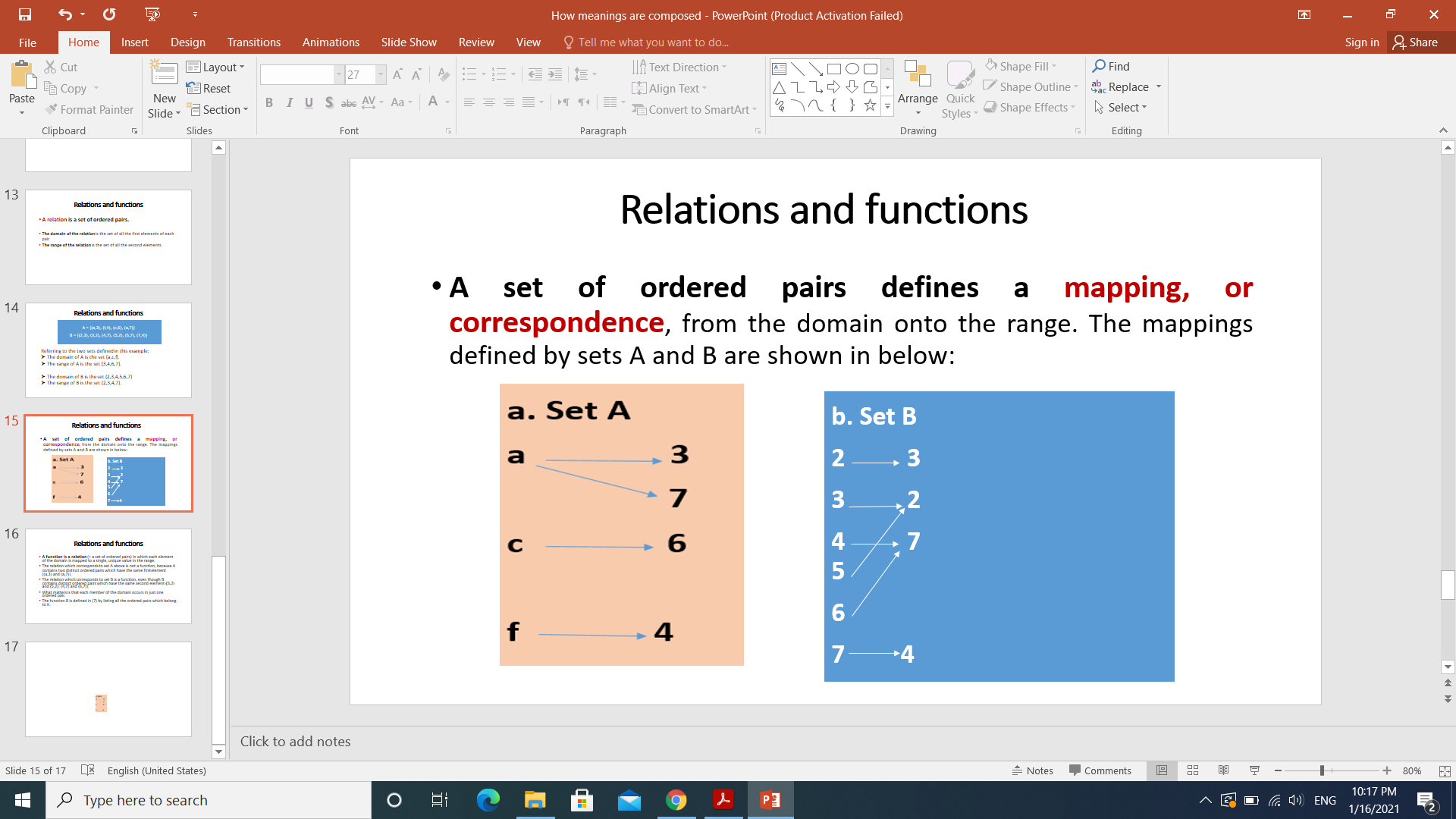 A function is a relation (= a set of ordered pairs) in which each element of the domain is mapped to a single value in the range. 

The relation which corresponds to set A is not a function, because A contains two distinct ordered pairs which have the same first element (⟨a,3⟩ and ⟨a,7⟩). 

The relation which corresponds to set B is a function, even though B contains distinct ordered pairs with the same second element (⟨3,2⟩ and ⟨5,2⟩; ⟨4,7⟩ and ⟨6,7⟩).
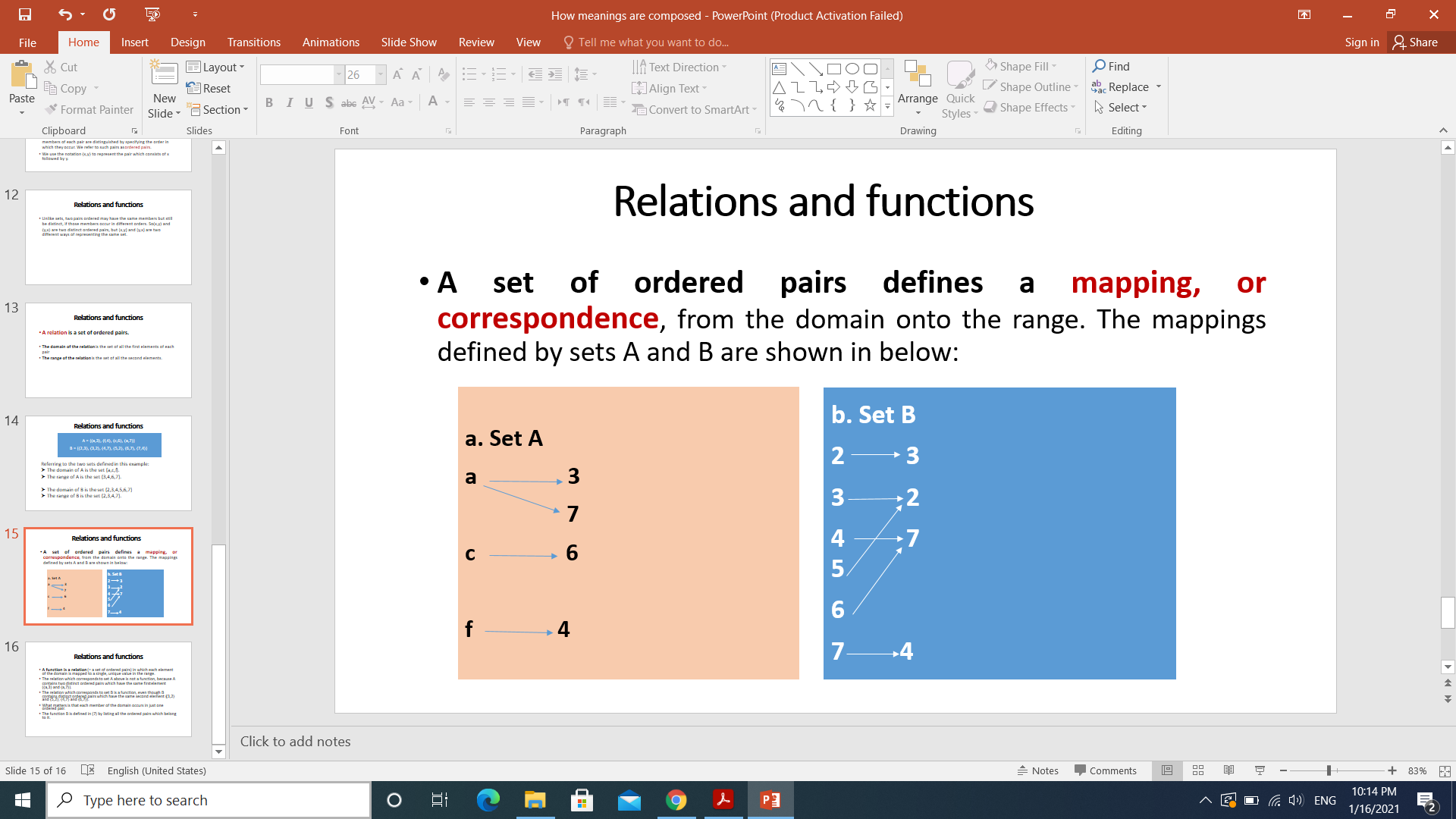 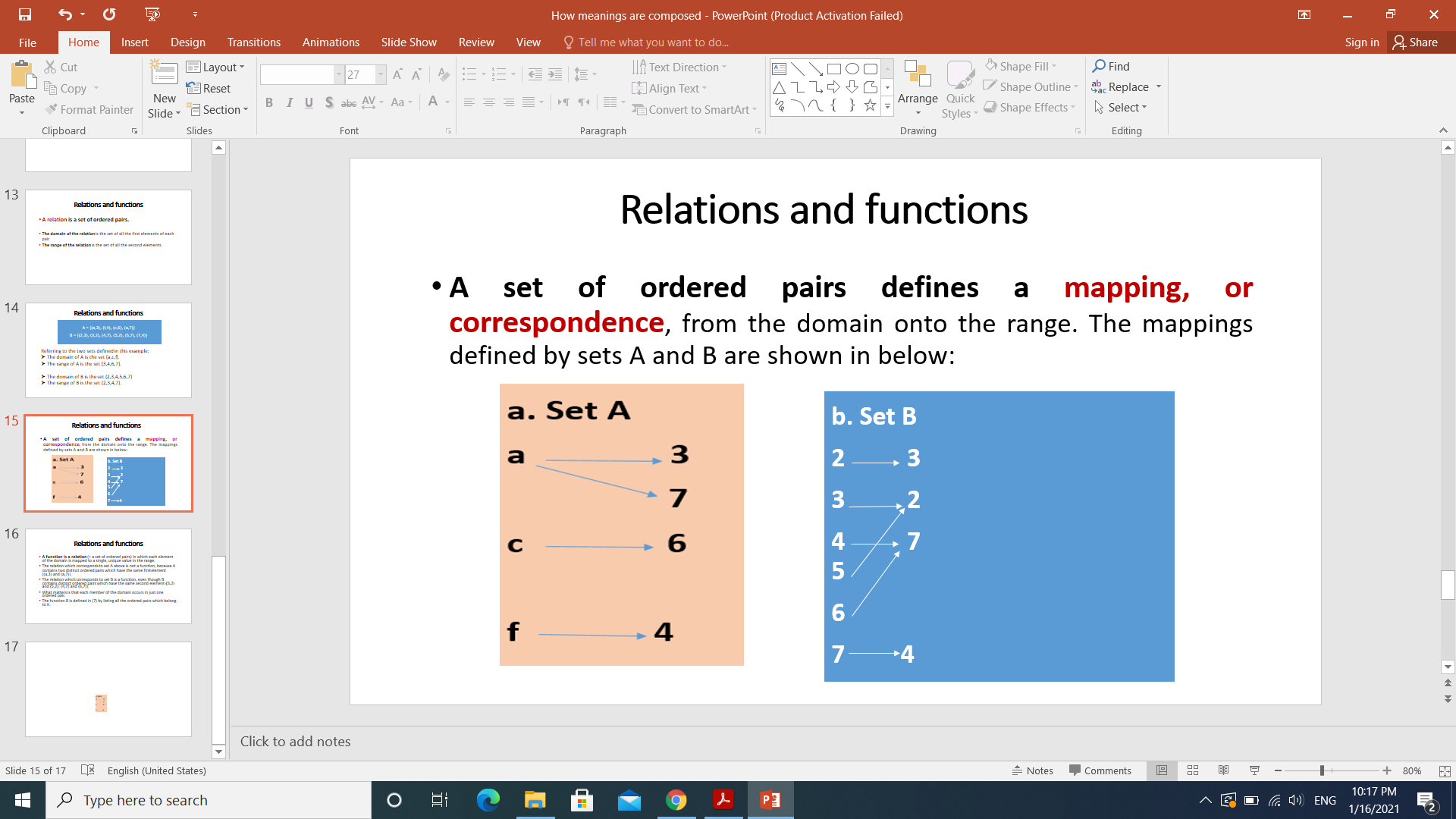 Relations and functions
The first member of each ordered pair is called an argument of the function, while the second is called a value.

The format is more convenient for stating the value which corresponds to a single argument, when we do not need to list the entire set.
The characteristic function of set C (members of the Beatles, as specified in 2a), is the function f1 as defined in (11a).